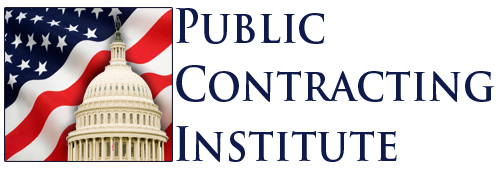 GovCon 101: Roles & Responsibilities In Government Contracting

Seminar Presenter:
Rick “A to Z” Agopsowicz
Executive Vice President, Program Execution
CorVantage, LLC.
www.publiccontractinginstitute.com
1-202-775-7240
1
GovCon 101: Roles & Responsibilities in Government Contracting - Objectives
GovCon 101: Roles and Responsibilities: The roles of various individuals and parties in government contracting
This seminar is focused on answering questions such as…
Who are these people? What do they do?
e.g., the Contracting Officer, the Contracting Officer’s Representative,  the Program Manager), as well as other critical Government positions you should know
How do other Government agencies and/or organizations such as GSA, DCAA, DCMA, DoL, GAO, COFC, and others participate in the process?
How do Prime contractor and subcontractors work with the Government entities?
2
GovCon 101: Roles & Responsibilities in Government Contracting - Overview
Government Acquisition Process
Pre-Award Activities
Determining and Validating Need & Procurement Planning
Conducting The Acquisition
Post Award Program Execution

Roles & Organization Responsibilities
General Government Acquisition Functional Workforce Areas
Key Roles
Key Support Organizations
3
GovCon 101: Roles & Responsibilities in Government Contracting - Overview
Government Acquisition Process
Pre-Award Activities
Determining and Validating Need & Procurement Planning
Conducting The Acquisition
Post Award Program Execution

Roles & Organization Responsibilities
General Government Acquisition Functional Workforce Areas
Key Roles
Key Support Organizations
4
Government Acquisition Process - Many Think It Looks Like…
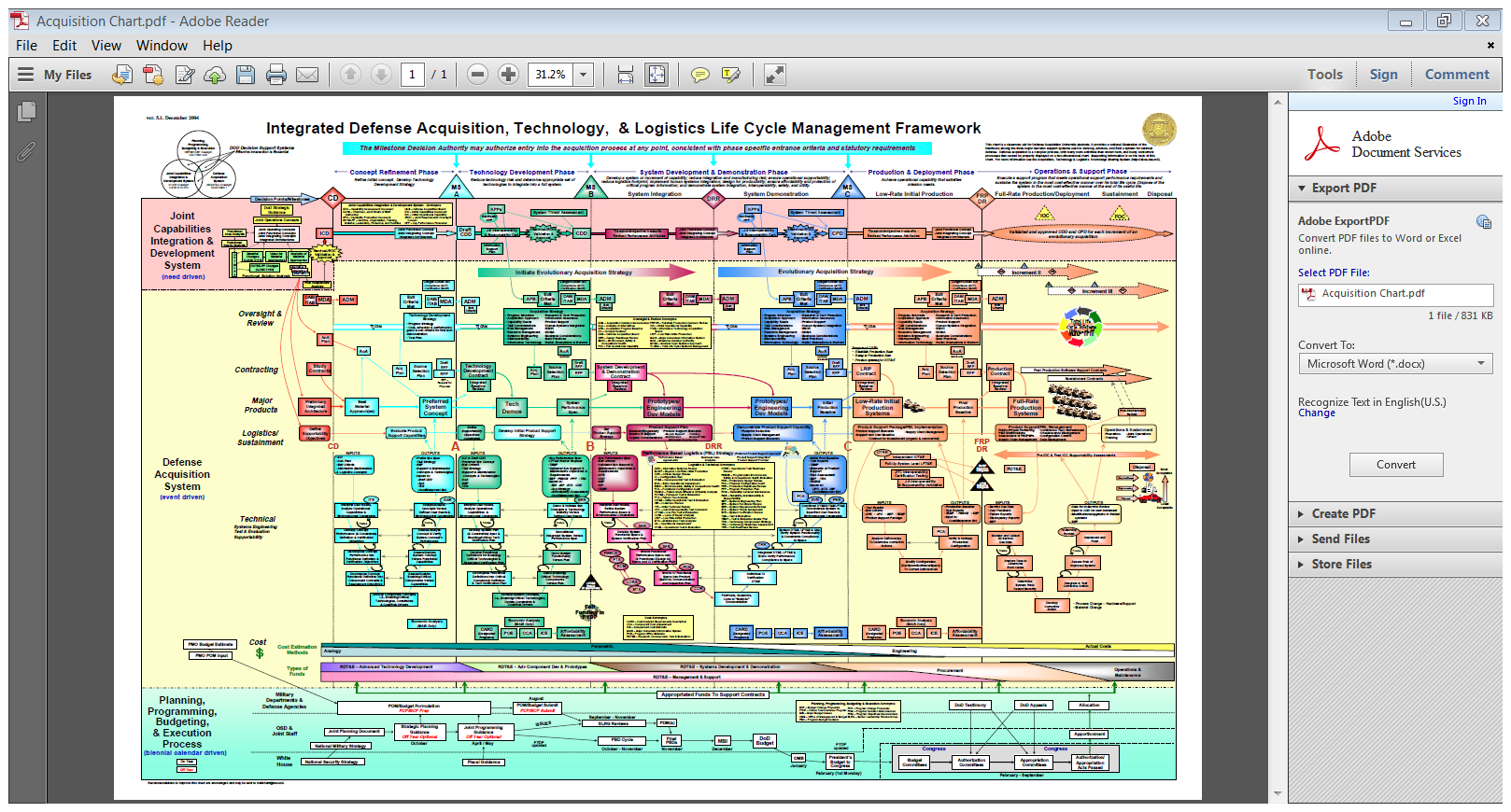 5
Government Acquisition ProcessA simplified and digestible view
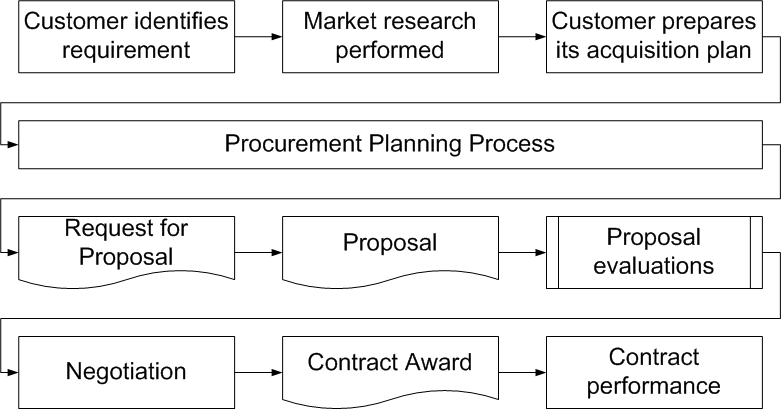 6
GovCon 101: Roles & Responsibilities in Government Contracting - Overview
Government Acquisition Process
Pre-Award Activities
Determining and Validating Need & Procurement Planning
Conducting The Acquisition
Post Award Program Execution

Roles & Organization Responsibilities
General Government Acquisition Functional Workforce Areas
Key Roles
Key Support Organizations
7
Government Acquisition ProcessDetermining and Validating Need & Procurement Planning
Determining and Validating the Need & Procurement Planning
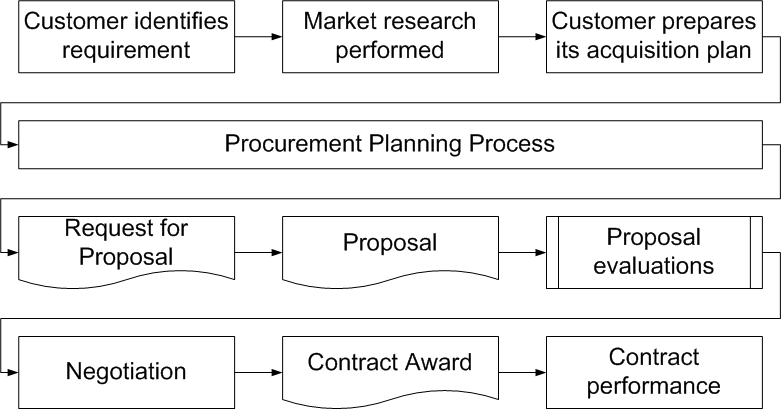 8
Process BasicsApplies to both products and services, developmental, commercial, hybrid/custom
Determination of Government Need (Operational User, “Mission Tasked Organization”)
Agency inability to conduct a current or new job/task with existing resources
User submits need “up the chain of command” (Federal Civil or Defense) to validation organization

Validation of Need (Administration/ Headquarters)
Consideration: “Can the job/task accomplishment approach be adjusted and get the job done with current tools?”
“Consideration of adjustment or change of techniques and procedures”
If not, move into plans & programs, for funding
If funded, then submitted to acquisition organization

Market Research
By all members of the acquisition team
Strategic Market “Surveillance”
Continuous by acquisition workforce
Tactical Market Research
Focused effort to find a plausible, timely, affordable and specific solution
Can include early use of Industry Days, Sources Sought/Requests for Information, Industry “One-on-Ones”
Acquisition Planning
Cuts across the acquisition team - Program Development & Management, Contracts, Test, Logistics
Choose and tailor acquisition approach Program Management will follow to control program risks and meet program objectives
The acquisition plan documents cost, schedule, technical, business, management, and all other acquisition program  governance 

Procurement Planning
Cuts across the acquisition team – as above
Includes contracting approach to meet objectives defined in the Acquisition Plan (may be phased contracting)
Type of competition
Type of contract or agreement
E.g., FAR versus non-FAR, 24 types of means
Planning for additional (more focused) use of Industry Days, Sources Sought/Requests for Information, Industry vendor “One-on-Ones”
9
GovCon 101: Roles & Responsibilities in Government Contracting - Overview
Government Acquisition Process
Pre-Award Activities
Determining and Validating Need & Procurement Planning
Conducting The Acquisition
Post Award Program Execution

Roles & Organization Responsibilities
General Government Acquisition Functional Workforce Areas
Key Roles
Key Support Organizations
10
Government Acquisition ProcessConducting The Acquisition
Determining and Validating the Need & Procurement Planning
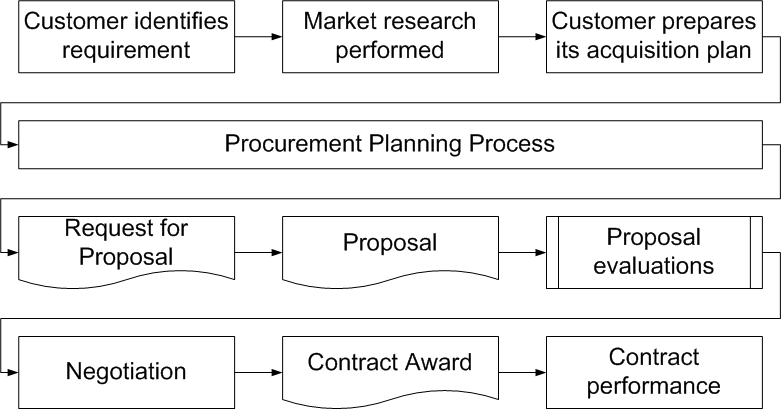 Conducting The Acquisition
11
Process BasicsApplies to both products and services, developmental, commercial, hybrid/custom
Request for Proposal (RFP)
Request for Offering (RFO), Request for Quote (RFQ), Invitation for Bid (IFB), etc.
Sections A-I
Industry Days (before and after DRFP)
Inclusive of Q&A and One-0n-Ones
Draft RFP (DRFP)
May be segmented
Full RFP is 13 Sections
Q&A Periods
Full RFP issued (e.g., SAM.gov)
Designated POCs in Contract Shop

Proposal
Details beyond scope of 75-minute class (but available)
Proposal Evaluation
Source Selection Evaluation Team (SSET)
Technical, Management, Functional, Cost, etc. Sub teams
“Action Officer” Level, SMEs, SETA, A&AS
e.g., O-1 to O-4, GS 9/11 to GS-14
Source Selection Advisory Team (SSAT) (O5/O6, GS-14/15)
Source Selection Authority
Major contracts are Flag Level Military or Civil Service
Some limited below that, some limited at CO level
Discussions, Final Proposal Revision, Final Source Selection Decision, Announcements
See Key Roles

Negotiation & Award
Can be COR and CO Team, likely PM +
Can be a few hours to much longer
See Key Roles

Protests
Protests before submission date, and after notification of a loss (10 days)
More on this in Supporting Organizations
12
GovCon 101: Roles & Responsibilities in Government Contracting - Overview
Government Acquisition Process
Pre-Award Activities
Determining and Validating Need & Procurement Planning
Conducting The Acquisition
Post Award Program Execution

Roles & Organization Responsibilities
General Government Acquisition Functional Workforce Areas
Key Roles
Key Support Organizations
13
Government Acquisition ProcessPost Award Program Execution
Determining and Validating the Need & Procurement Planning
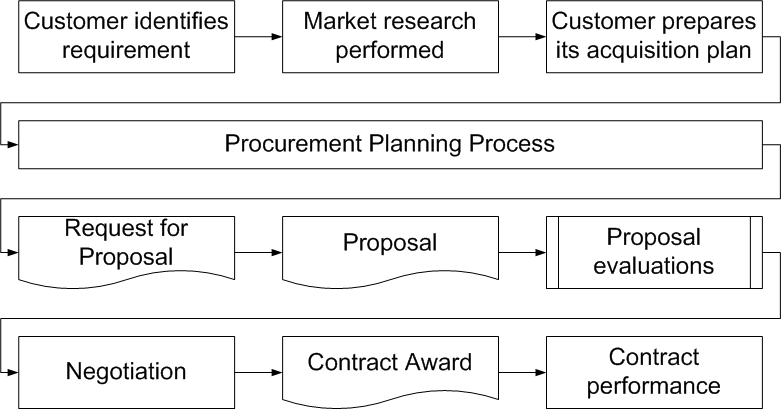 Very specific to program scope, type (services, supplies, product development, etc.), contract type, value, oversight, etc. Some coverage in next section
Conducting The Acquisition
Program Execution
14
GovCon 101: Roles & Responsibilities in Government Contracting - Overview
Government Acquisition Process
Pre-Award Activities
Determining and Validating Need & Procurement Planning
Conducting The Acquisition
Post Award Program Execution

Roles & Organization Responsibilities
General Government Acquisition Functional Workforce Areas
Key Roles
Key Support Organizations
15
General Government Acquisition Functional Workforce Areas
Auditing
$700 billion in FY 2022 of contracted support
Auditing professionals keep costs fair and reasonable for the taxpayer

Business – Financial Management & Cost Estimating
Advisors to acquisition decision makers, responsible for financial planning, formulation and budgeting, budget analysis and execution, and cost estimating for a variety of Government programs

Contracting
Negotiates the best deal for the Agency while demonstrating prudent stewardship of taxpayer dollars. 
Responsible to instill fairness and integrity in the acquisition process and serve as an overall business advisor to Agency teams

. Engineering & Technical Management
Key role in developing, fielding, and sustaining Agency systems & services and ensuring products and services are delivered on time, perform as expected, and are cost-effective
Requires developing and implementing solutions with an integrated technical approach across the total life-cycle to satisfy stakeholder need including production planning and systematically examining producibility for systems
Life-Cycle Logistics
Spans the system life cycle, encompassing acquisition and sustainment activities, and includes responsibility for planning, developing, implementing, and overseeing effective and affordable product-support strategies for Agency systems

Program Management
Concerned with all functions of a program management office to accomplish program objectives for the development, production, deployment, and sustainment of systems and services to meet the user’s operational needs

Test & Evaluation
T&E is a critical part of an Agency acquisition process. Responsible to develop, optimize, execute and evaluate the testing of systems (and services as needed) performance, interoperability, reliability, maintainability and cybersecurity. 
Provide the Agency unbiased information to support and inform design improvements, production and fielding decisions

Users / Supported Organizations
The user or supported organization where they system or service provides the ability to the Government enabling mission performance
16
GovCon 101: Roles & Responsibilities in Government Contracting - Overview
Government Acquisition Process
Pre-Award Activities
Determining and Validating Need & Procurement Planning
Conducting The Acquisition
Post Award Program Execution

Roles & Organization Responsibilities
General Government Acquisition Functional Workforce Areas
Key Roles
Key Support Organizations
17
Key Roles
Various Agency Executives
E.g., Senior Acquisition Executive, Program Executive Officer, etc.

Program Manager
Acquisition team lead to execute the Acquisition Plan
Other: Team Lead on SOW/PWS, control requirements, schedule, market research, COR (nomination), cost estimating, budgeting, program formulation, principal technical expert 

Contracting Officer
Warranted, responsible for performing all relevant contract functions – principal business advisor and agent for the government (developing business strategy, solicitation, conducting source selection, administrate resulting contract)
Types:
Procuring (not in FAR) “Buying Office” Contracting Officer (“PCO”)
Contract Administrative Office Contracting Officer (CAO), e.g., DCMA
Assists in requirements development and market research, advises on PWS and SOW

Contracting Officers Representative
Designated by the Contracting Officer
Delegated (by CO) specific authorities to conduct  technical or administrative functions to ensure Contractor provides quality products and services (e.g., DoD has a list of 59 potential COR tasks and duties)
“Eyes and ears of the CO”
A COR MAY NOT DO (e.g., Promise or authorize more work, work with Subs unless directed by Prime, divulge budget, grant deviations, increase funding, authorize funding expenditure, change PoP, authorize purchases, authorize GFI beyond what the contract designates, authorize subcontracting or consultants, approve travel above the contract, authorize overtime, issue stop work orders
Small Business Specialist
Principal advisor and advocate for small business engagement
Chief analyst on small business laws, regulations and Agency policy
May provide insight for market research and an understanding of industry small business capability
May serve as the liaison with the Small Business Administration (SBA)

Cost/Price Analyst
Evaluates the financial price and cost-based data for reasonableness, completeness, accuracy, and affordability
Some agencies use  cost engineering personnel from within an engineering division to conduct cost/price analysis from a technical standpoint, especially in cased of price and cost realism

Finance/Budget Officer
Advisor on finance and budgetary issues

Legal Advisor
Ensures commercial practices (where applicable), and terms and conditions contemplated are consistent with the government’s legal rights, duties, and responsibilities
Reviews acquisition documents for legal sufficiency
Provides advice on acquisition strategies and contract terms

Others
Functional Services Manager
Chief Engineer, Solution Architect
Quality Assurance Specialist (may work with the COR)
Etc.

General rule, size of program and complexity determines oversight and Government Team size
18
GovCon 101: Roles & Responsibilities in Government Contracting - Overview
Government Acquisition Process
Pre-Award Activities
Determining and Validating Need & Procurement Planning
Conducting The Acquisition
Post Award Program Execution

Roles & Organization Responsibilities
General Government Acquisition Functional Workforce Areas
Key Roles
Key Support Organizations
19
Key Support OrganizationsPartial selection, partial scope of duties
Agency Operational, Acquisition, Logistics, and Test & Evaluation Teams

General Services Administration (GSA)
SAM.Gov (System for Award Management)
Unique Entity Identifier Number (used to be DUNs Number)
Contractor Representations & Certifications
Commercial And Government Entity Code (issued by DLA) to ID a particular supplier's facility at a particular location
USG Contract Opportunity Database / Posting (replaced FBO)
Wage Determinations (e.g., DBA and SCA)
Etc.
Also, a major procuring agency (e.g., FAR 8.4, GWACs, etc.)

Defense Logistics Agency (DLA) 
Joint Certification Program (US & Canada, DD-2345),  to apply for access to Department of Defense/Department of National Defence (DOD/DND) unclassified export controlled technical data/critical technology

Defense Contract Management Agency (DCMA)
Provides contract administration services for the Defense Department, other federal organizations and international partners, and is an essential part of the acquisition process from pre-award to sustainment
Assure that contractor supplies and services are delivered on time, at projected cost, and meet all performance requirements to  225,000 contracts, valued at more than $3.5 trillion, at 15,000 contractor locations worldwide
Pre-award evaluation of pricing and assuring adequate management systems are in place
See FAR 42.302 for all responsibilities
Defense Contract Audit Agency (DCAA)
Primary responsibility for monitoring and auditing the accounting systems of contractors in doing their work for the DoD
Provides same services for other agencies (including DOW, NASA, etc.

Department of Labor (DoL)
Provides regionalized pay and benefits cost data, labor law data
Also, a procuring agency (e.g., FAR 8.4)

Small Business Administration (SBA)
Provides certification or approval for all Small Business Categories beyond basic Small Business (e.g., 8(a), SDB, HUBzone, WOSB, EDWOSB, ANC. VOSB, SDVOSB)
Has select roles in approving Small Business matters as part of source selection (particularly when involving small businesses)

Protest Mechanisms
Government Accountability Office (GAO)
US Court of Federal Claims (COFC)
US Court of Appeals for the Federal Circuit (CAFC)
Supreme Court of the US
20
GovCon 101: Roles & Responsibilities in Government Contracting - Summary
Government Acquisition Process

Pre-Award Activities (Roles, & Organizations)
Procurement Planning
Conducting The Acquisition

Post Award Program Execution (Roles, & Organizations)
21
Contacts
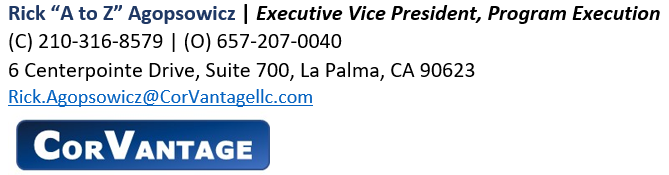 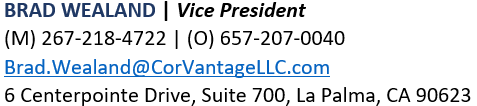 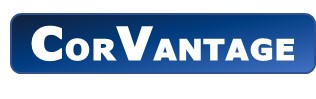 22
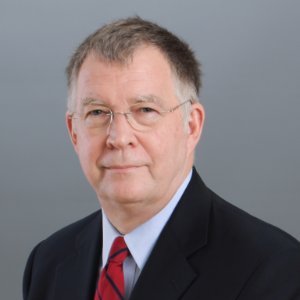 Richard “Rick A to Z” Agopsowicz CorVantage, LLC. Executive Vice President, Program Execution
“Rick A to Z” leads CorVantage Program Execution of client strategies and programs to achieve their Business Objectives through Market Analysis, Pipeline and Business Development, Capture, Negotiations, and Public Sector Program Execution.
Professional Experience: 
“A to Z” has over 45 total years of Government and Industry experience in operations and government acquisition across R&D and operational programs, complex program management, systems development engineering, Information Assurance, Information Operations/Cyber Development & Special Technical Operations, and business capture. 
During his preceding 30-year career with the U.S. Air Force, he held positions from B-52 operational squadron level up to that of Director at the Air Force Information Warfare Center. He has spent 20+ years as an industry senior executive working with over 50 clients winning and executing programs. This includes leading over 170 campaigns across 42 Federal Agencies and 17 State & Local Governments as well as commercial business-to-business. He has worked in defense, homeland security, intelligence, Special Operations, energy, health and human services, biotechnology & life sciences, IT/telecommunications, and transportation.
“A to Z” is actively involved in the Professional Services Council, Washington Homeland Security Roundtable, Coast Guard Industry Academy Alumni Association, University advisory boards, and Technology Incubators & Accelerators. He is a guest lecturer at Defense Acquisition University DAWIA Senior Program Management and Contracting Officer courses. He also is a professional educator in Accessing Government non-dilutive R&D Funding, Source Selection Evaluation, Innovative Contracting, DoD Adaptive Acquisition Framework, and Best Practices in Business & Capture Leadership with George Mason University, Public Contracting Institute, and Federal Publications Seminars as well as directly with CORTAC Clients.
23
About CorVantage, LLC. For more than 14 years, our team has worked together providing proven leadership to help our clients succeed in Business Expansion & Capture, and Public Sector Program execution. We bring a team of seasoned professionals which have demonstrated success and a commitment to foster a collaborative team environment. Our team leaders have an average of more than 25 years of experience capturing and managing multi-billion-dollar projects.
Richard “A to Z” Agopsowicz Selected Previous Experience
EVP, Business Capture & Program Sector Execution, CORTAC Group, Inc.

Managing Director, Business Development, Robbins-Gioia, LLC.

Senior Vice President, Capture Practice, Steven Myers & Associates

Director, US Air Force Information Warfare Center (AFIWC/RM), and Technical Director, Advanced Programs “Skunk Works”

Planner and operational lead conducting special operations in support of SOCOM, EUCOM, CENTCOM, LANTCOM, Intelligence Community, and UK MOD
Conceptualized, organized, and led the development & employment of National level capabilities during Desert Storm Joint Force Component/Task Force Activities

Program Manager, Air Force Information Systems Security Research & Development

B-52 Squadron and Wing Combat Crew Flight Instructor (Defensive Air tactics, techniques, and procedures) and Combat Crew Training School Flight Instructor

Strategic Air Command, 1st Combat Evaluation Group, COMBAT SKYSPOT instructor, as well as assigned to multiple 1CEVG Sites
24
About CorVantage, LLC. For more than 14 years, our team has worked together providing proven leadership to help our clients succeed in Business Expansion & Capture, and Public Sector Program execution. We bring a team of seasoned professionals which have demonstrated success and a commitment to foster a collaborative team environment. Our team leaders have an average of more than 25 years of experience capturing and managing multi-billion-dollar projects.